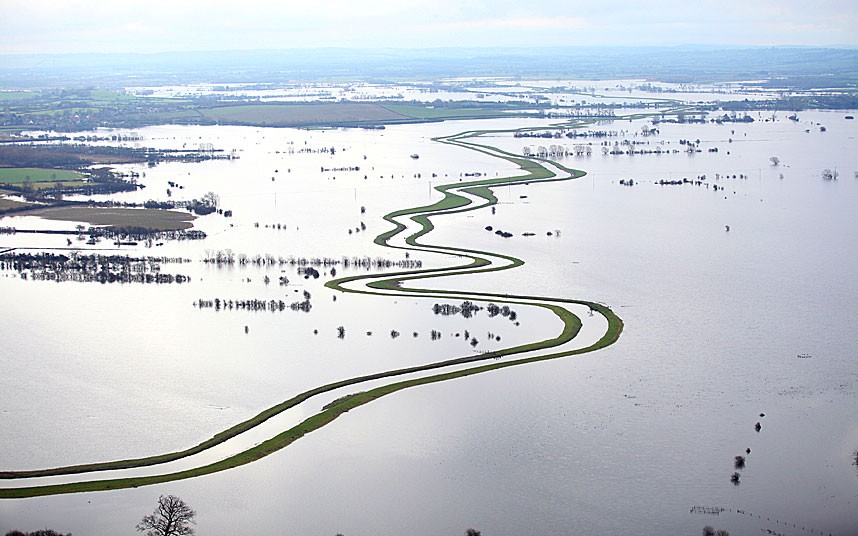 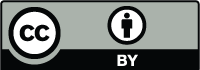 Estimating out-of-bank discharge uncertainties using a hydrodynamic model and nationally available datasetsRob Milsom, Gemma Coxon, Jeff Neal
Important to have accurate estimates of stream flow data for predictions and forecasts of flood risks and hazards…
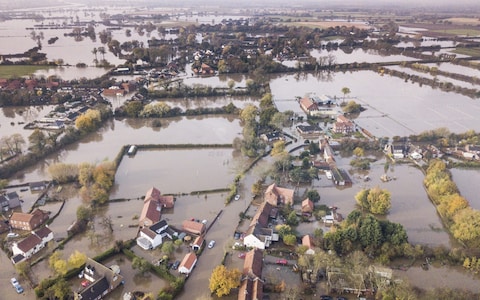 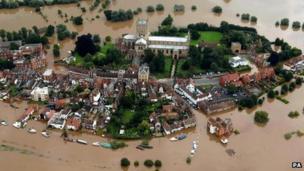 UK Flooding River Don 2019 (left)
River Severn 2007 (right)
Source: BBC
…but the stage-discharge relationship is subject to substantial uncertainties particularly at high flows
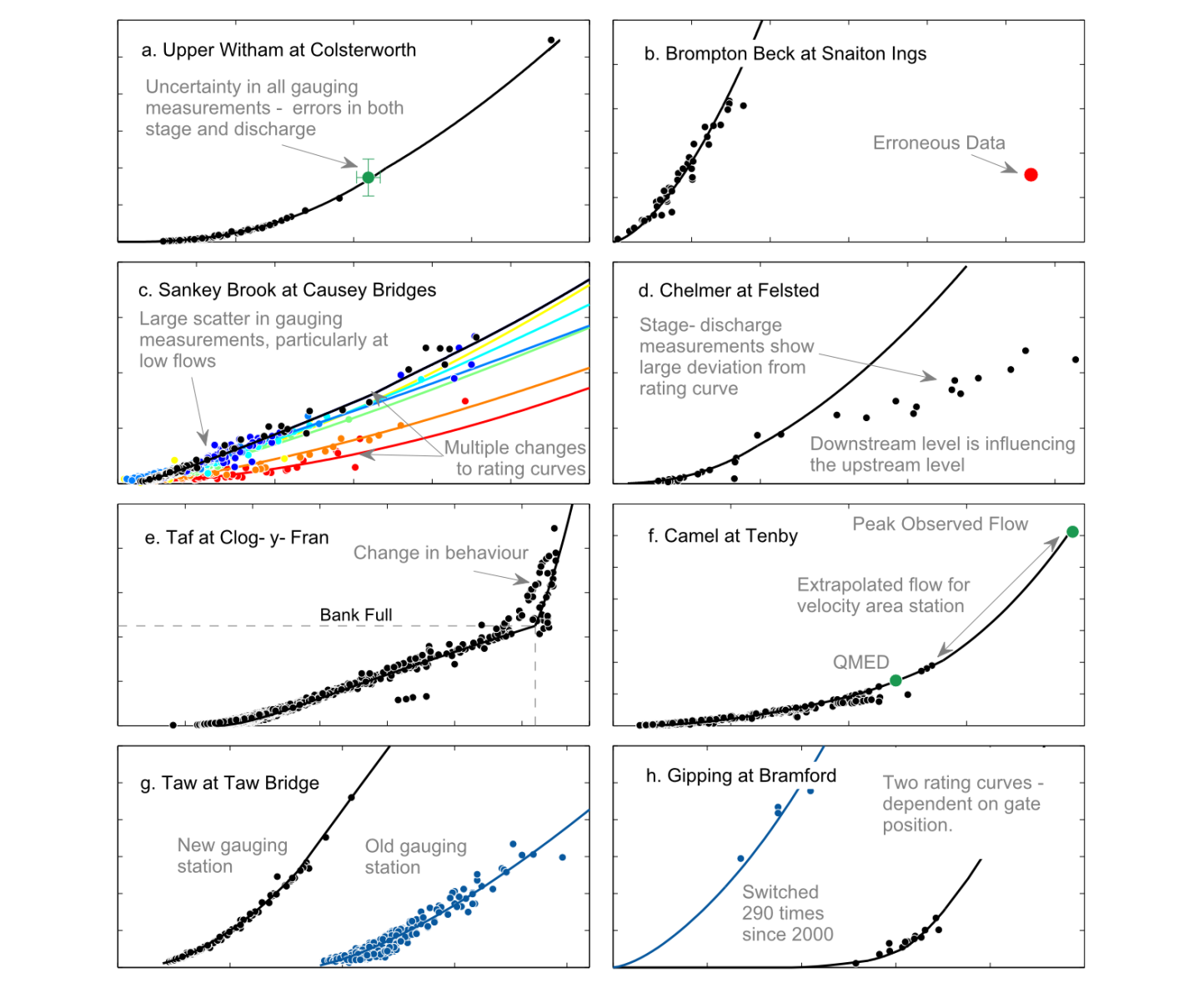 From Coxon et al (2015)
Hydraulic modelling can be used to produce more reliable stage-discharge relationships beyond the range of observed measurementsBUT these methods are often data intensive restricting their use across large samples of gaugesKey Aim: Estimate out-of-bank discharge uncertainties using a hydrodynamic model and nationally available datasets
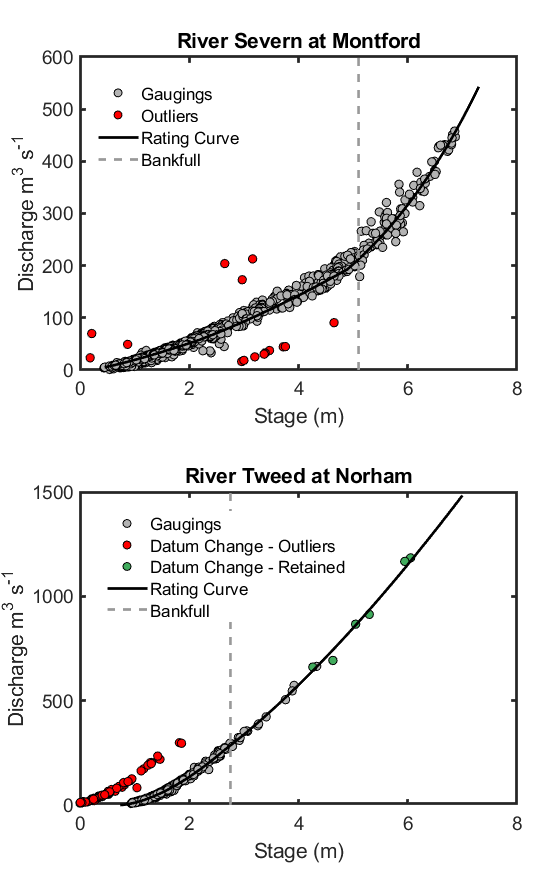 Two gauging stations in the UK selected as case studies
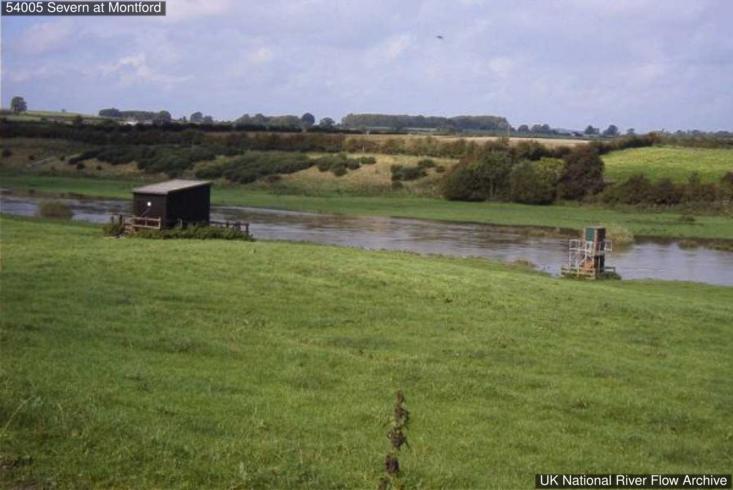 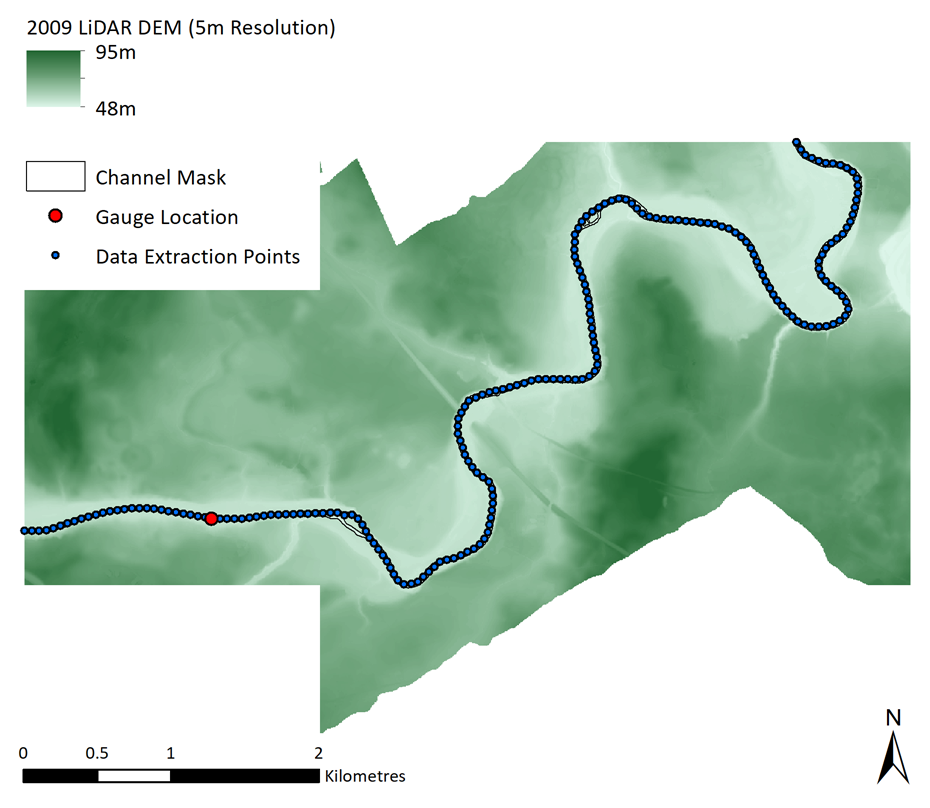 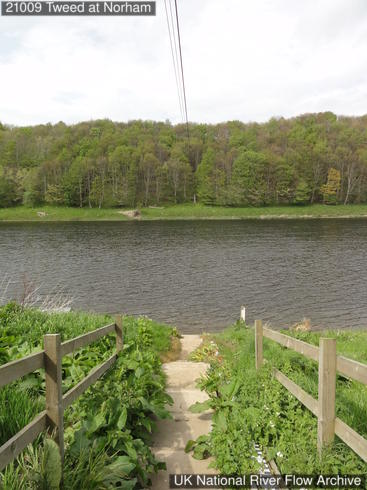 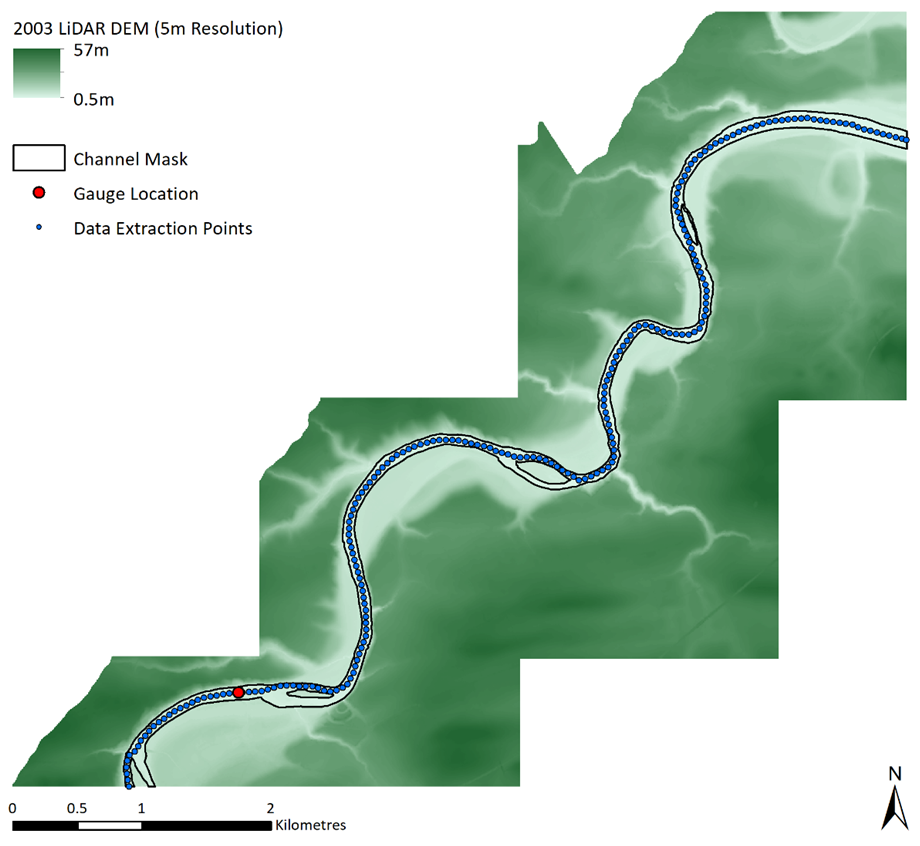 To build the hydraulic model, we need river bathymetry
Traditionally defined with cross-section or sonar data, but this can be difficult to source
Instead, estimate bathymetry from LiDAR water surface and gauge discharge
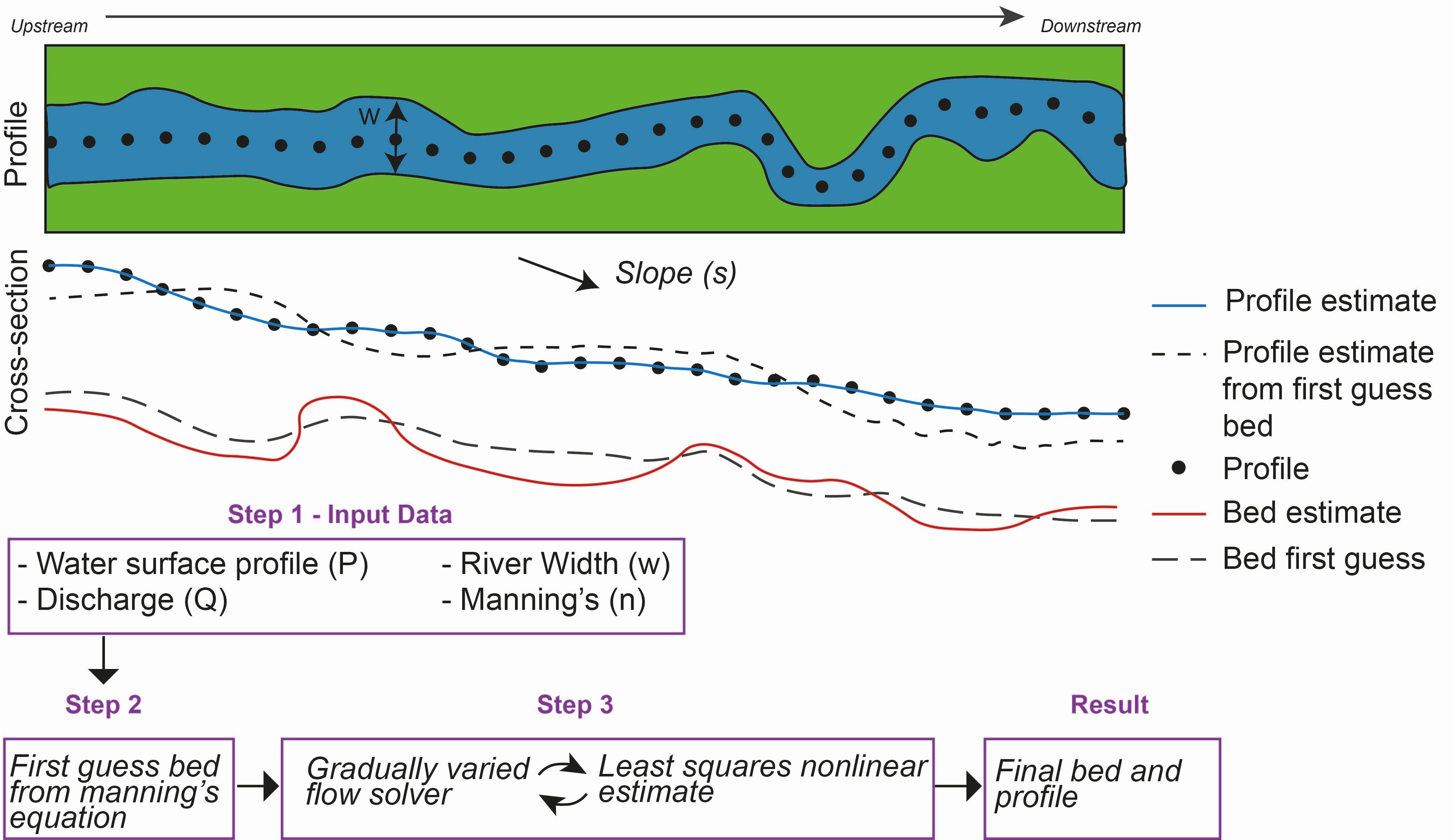 Calibrate friction using inbank stage discharge observations (Example shown for Montford)
Run hydraulic model to steady state for a number of discharges
Calculate RMSE (normalised by bankfull level) of observed water surface elevation (mean of stage-discharge measurements) against simulated water surface elevations
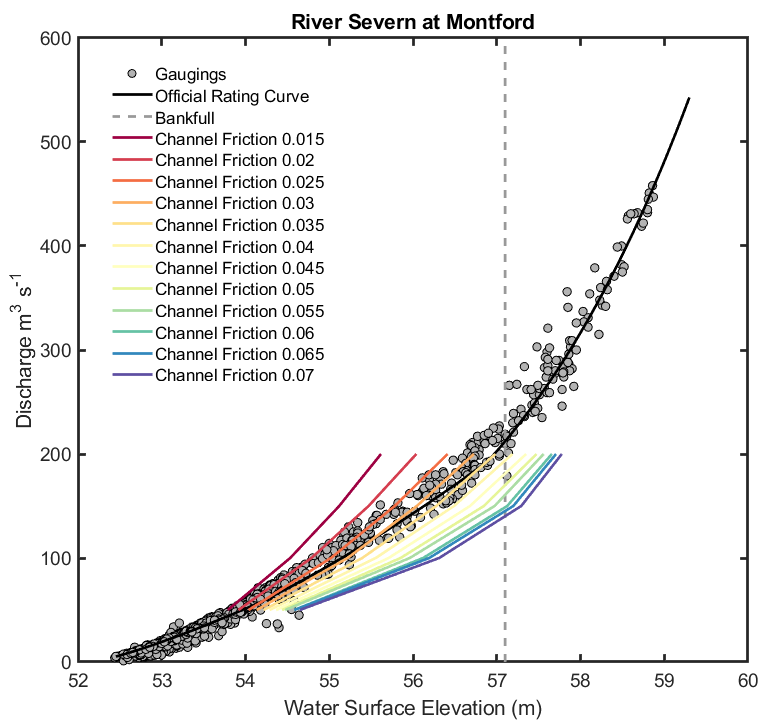 Best performing friction values used to simulate out of bank flows
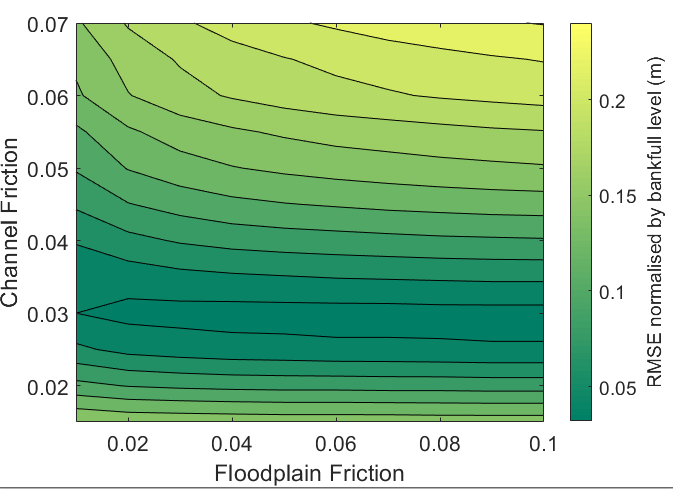 The model predictions showed a close fit to the official rating curve and out-of-bank stage-discharge measurements
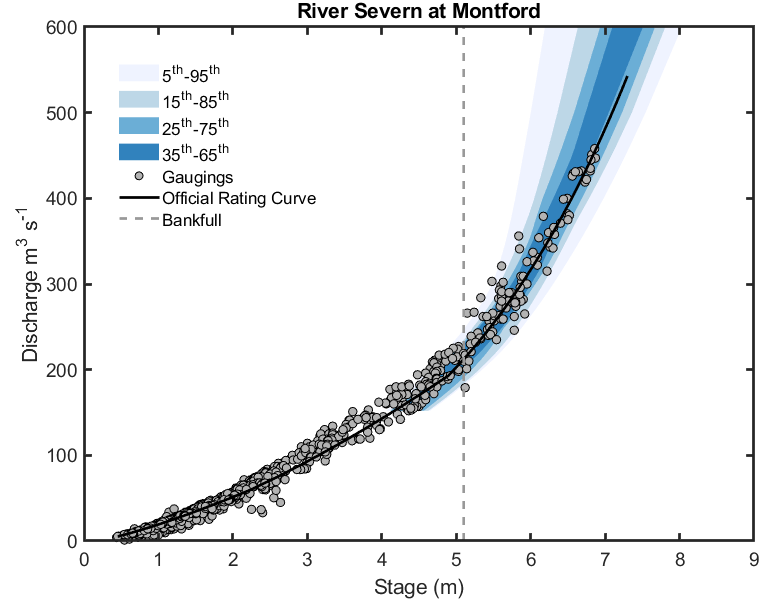 Percentile Uncertainty Bounds
Uncertainty bounds reflect uncertainty in channel and floodplain friction
The model predictions showed a close fit to the official rating curve and out-of-bank stage-discharge measurements
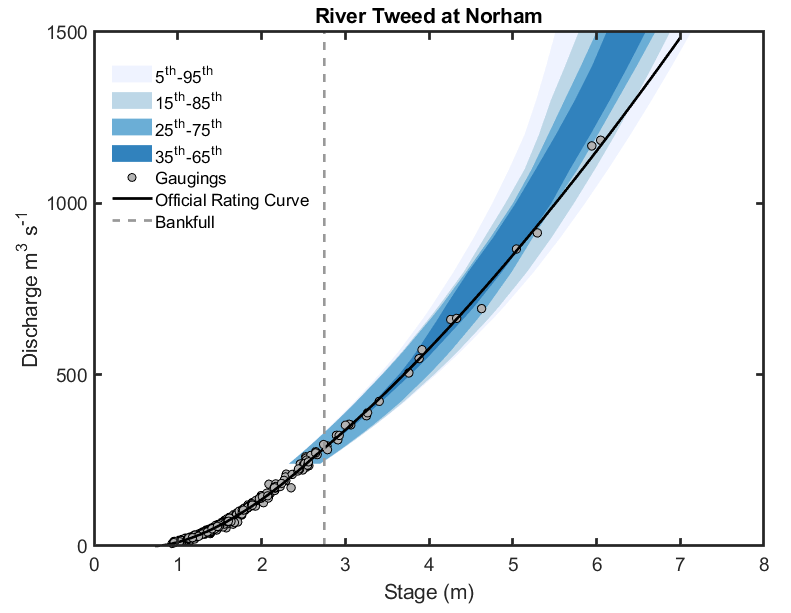 Percentile Uncertainty Bounds
Uncertainty bounds reflect uncertainty in channel and floodplain friction
This holds promising results for quantifying out-of-bank discharge uncertainties across large samples of catchments to enable robust national flood risk assessment.

Next Steps

Apply the framework across more gauging stations – particularly those with more complex out-of-bank behaviour
Improvement in model calibration, weighting of friction parameters and derivation of final uncertainty bounds